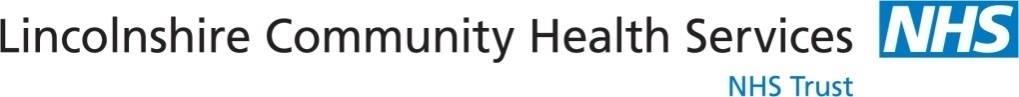 Relate New Pathway and Guidance
Why change?
Liquidation of RELATE Lincolnshire last year
Co ordinated appropriate referrals into psychosexual therapy service now offered via RELATE UK
Triage
LISH now tasked with triaging referrals into PST from GUM, GPs and other health professionals

Delivered by RELATE UK now using same experienced & qualified psychosexual counsellors as previously (male and female)
HOW?
Referral in via letter or email (lchs.shs@nhs.net) secure
Case reviewed against guidelines & missing information and/or pre-referral tests will be requested first if needed
Appropriate referrals forwarded via secure email to RELATE
Pre-referral tests
WHERE?
Currently RELATE have use of rooms at Welton House in Lincoln and Grantham GUM clinic

Erectile dysfunction will be managed via urology and/or GP

Dyspareuria will be managed by GP/Pain clinic and/or gynaecological physiotherapist and/or GUM
When?
NHS.NET generic email account will be monitored by HA team daily and referrals will be dealt with as soon as they come in.
At the moment RELATE has capacity to see clients within a few weeks of referral. This is likely to change as more referrals are made
Triage aims to ensure referrals are appropriate which will keep list of those waiting for PST minimal
RELATE will offer up to 12 sessions per client